Section 1
CA : [Name of the CA]
Section 1 agenda
Good/bad pseudocode examples
Review Karatsuba integer multiplication
Review MergeSort & InsertionSort
Review big-Oh notation
Practice in groups
What is pseudocode?
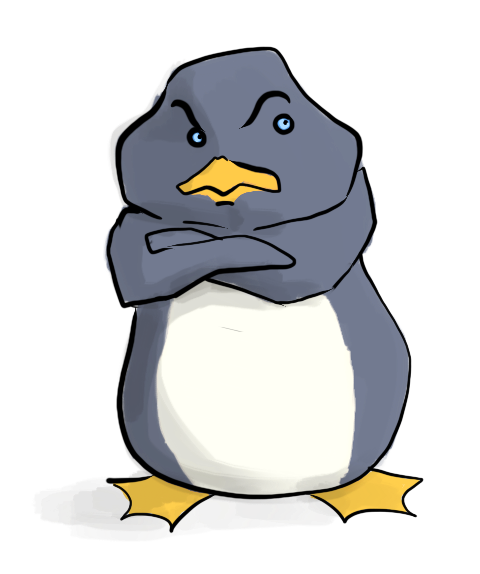 What is a pseudocode
Pseudocode is a plain language clear description of the steps in an algorithm.
Pseudocode often uses structural conventions of a normal programming language, but is intended for human reading rather than machine reading.
We’re about to see some high-level guidelines for writing pseudocode, but remember to aim for maximum clarity rather than adhering to any specific rules
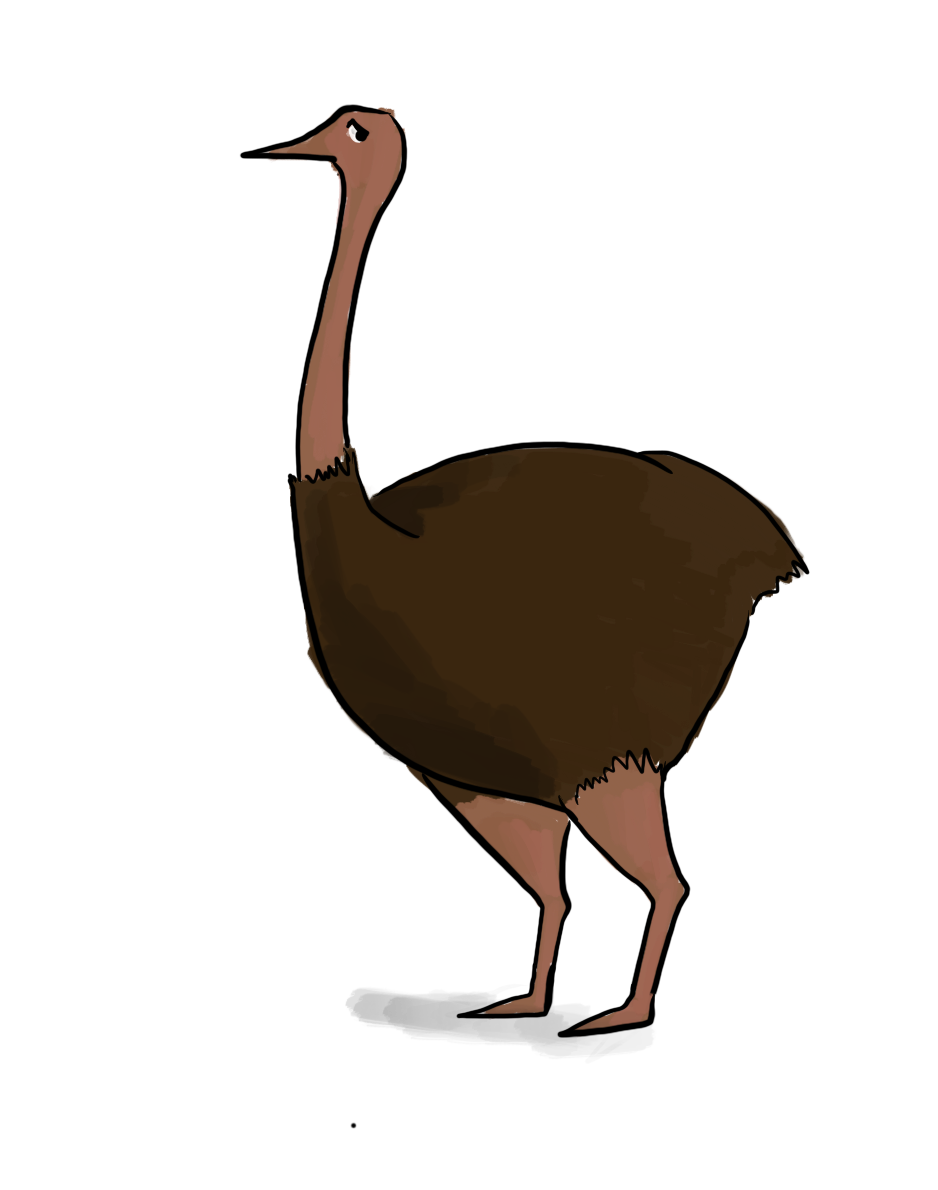 What is a good pseudocode?
Example: Light Bulbs and Lost Socket
Siggi used to have n pairs of light bulbs and their matching sockets with distinct sizes such that each light bulb would only match exactly one of the n sockets and vice versa.
But Siggi lost all their sockets while they were moving from one dorm room to another. Lucky found a socket in the hallway and gave it to Siggi with the hopes that it’s one of the lost sockets. 
Siggi is extremely organized, so they have already ordered their light bulbs based on their base sizes from small to big. Help Siggi find the matching light bulb with the found socket.
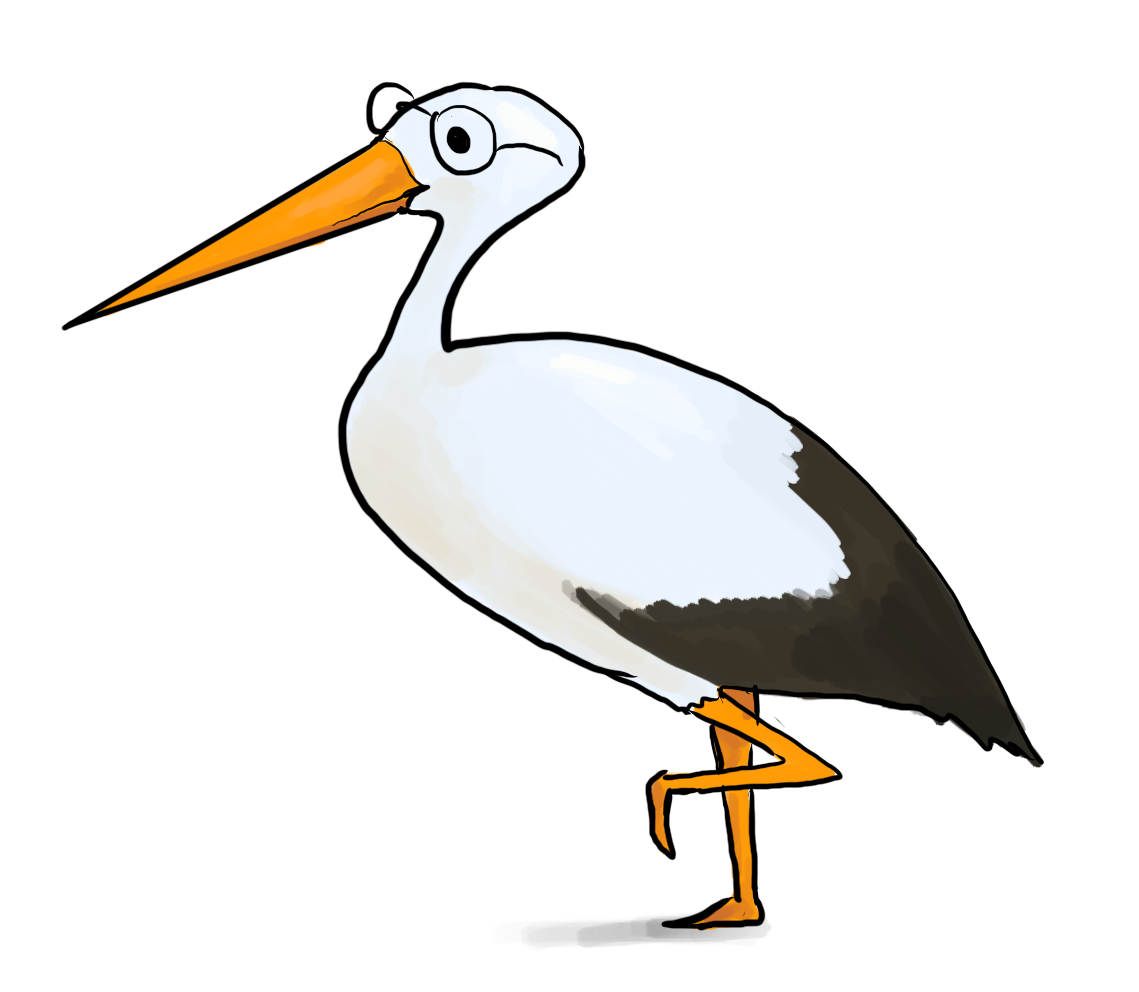 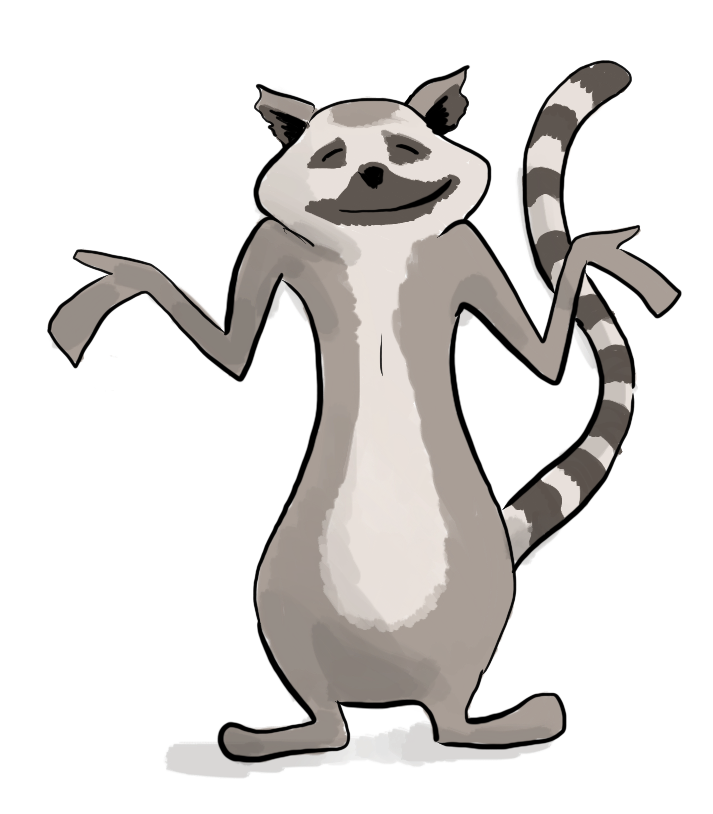 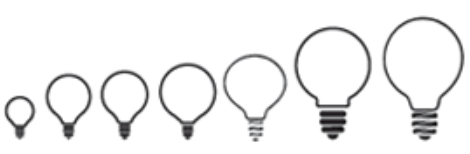 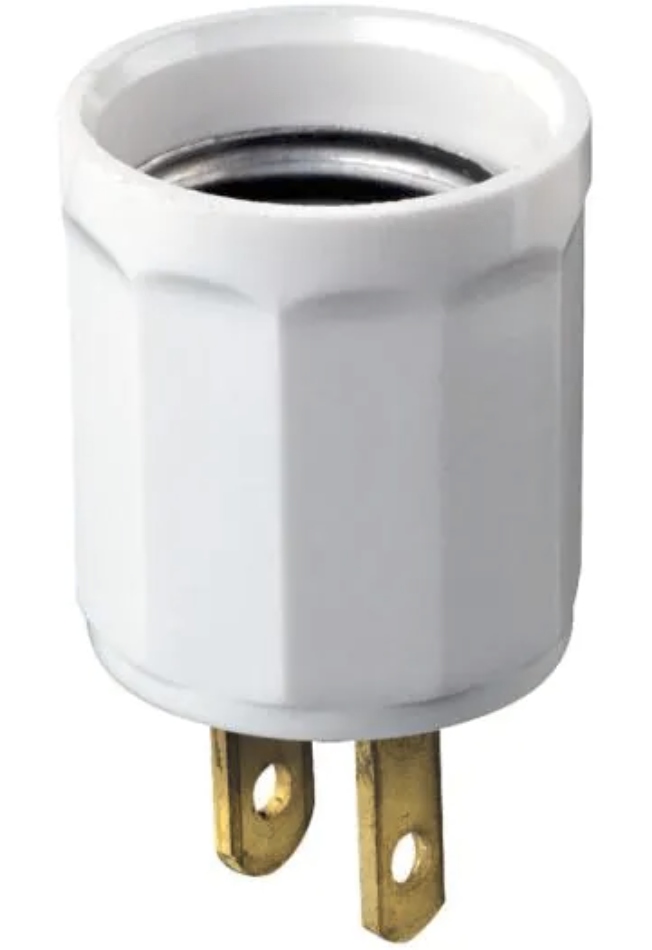 Sample Pseudocodes
find_matching_light_bulb (LightBulbs, Socket) 
	
	search the light bulbs and return the 	matching lightbulb with the socket
Clear description of the steps
find_matching_light_bulb (LightBulbs, Socket) 
	
	search the light bulbs and return the 	matching lightbulb with the socket
find_matching_light_bulb (lightBulbs, socket) 
	
	for lightBulb in lightBulbs:
		if lightBulb and socket match: 			return lightBulb	
	return no matching light bulb found
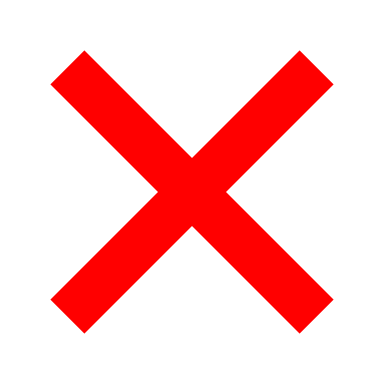 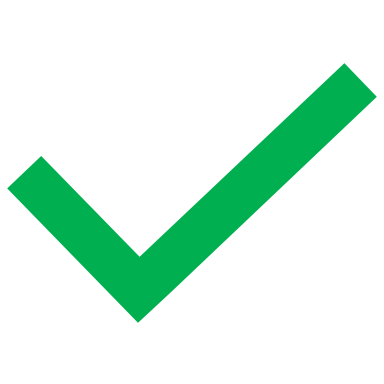 Using the algorithms covered during the lectures without their pseudocode
For the sake of this example, assume the following implementation of binary search was given in the lecture.
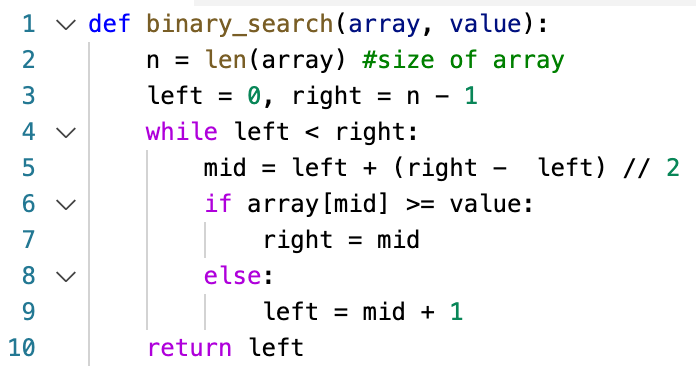 Using the algorithms covered during the lectures without their pseudocode
find_matching_light_bulb (LightBulbs, Socket) 
	
     run binary_search to find the matching light bulb.
You can use the algorithms covered during the lectures without their pseudocode, but make sure to specify their inputs and other details clearly.
find_matching_light_bulb (LightBulbs, Socket) 
	
     run binary_search to find the matching light bulb.
find_matching_light_bulb (lightBulbs, socket) 

       ind=modified_binary_search(lightBulbs,  
                                         socket)
       if lightBulbs[ind] matches with socket:
            return lightBulbs[ind] 
       else:
            return no matching light bulb found 

Modified_binary_search is binary_search, but we change line 6 to: if array[mid]’s lightBulb size is greater than or equal to socket’s size
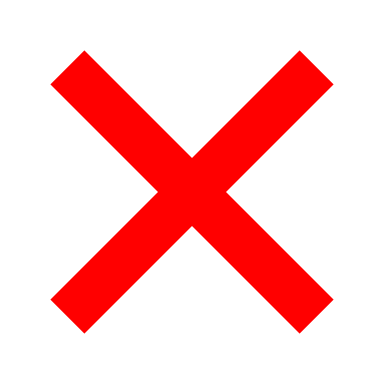 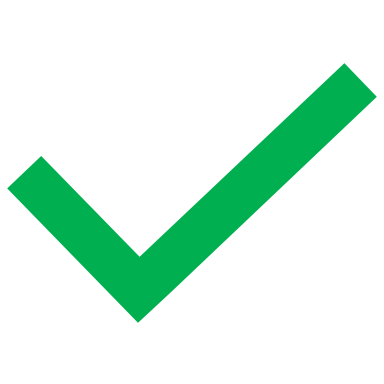 Make the Pseudocode as simple as possible
find_matching_light_bulb (lightBulbs, socket) 
     if the 1st light bulb matches the socket:
          return the first light bulb
     if the 2nd light bulb matches the socket:
          return the 2nd light bulb
     if the 3rd light bulb matches the socket: 
          return the 3rd light bulb 
                           .
                           .
                           .
     if the nth light bulb matches the socket: 
          return the nth light bulb 
     return no matching light bulb found
Make the Pseudocode as simple as possible
find_matching_light_bulb (lightBulbs, socket) 
	
	for lightBulb in lightBulbs:
		if lightBulb and socket match: 			return lightBulb	
	return no matching light bulb found
find_matching_light_bulb (lightBulbs, socket) 
     if the 1st light bulb matches the socket:
          return the first light bulb
     if the 2nd light bulb matches the socket:
          return the 2nd light bulb
     if the 3rd light bulb matches the socket: 
          return the 3rd light bulb 
                           .
                           .
                           .
     if the nth light bulb matches the socket: 
          return the nth light bulb 
     return no matching light bulb found
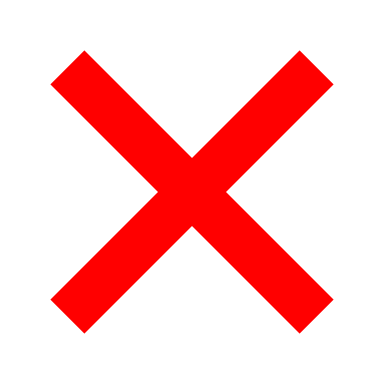 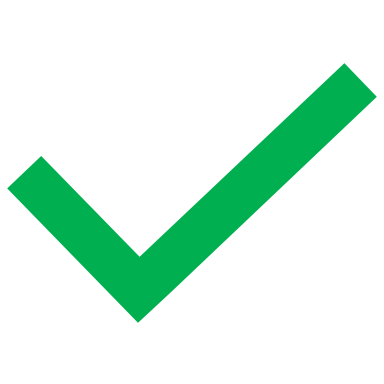 Divide-and-Conquer
[Lecture 1: Slide 66]
Divide and conquer
Break problem up into smaller (easier) sub-problems
Big problem
Smaller problem
Smaller problem
Yet smaller problem
Yet smaller problem
Yet smaller problem
Yet smaller problem
Suppose n is even
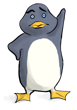 Divide and conquer for multiplication
Break up an n-digit integer:
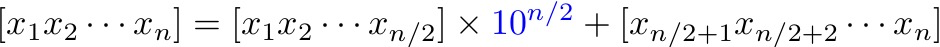 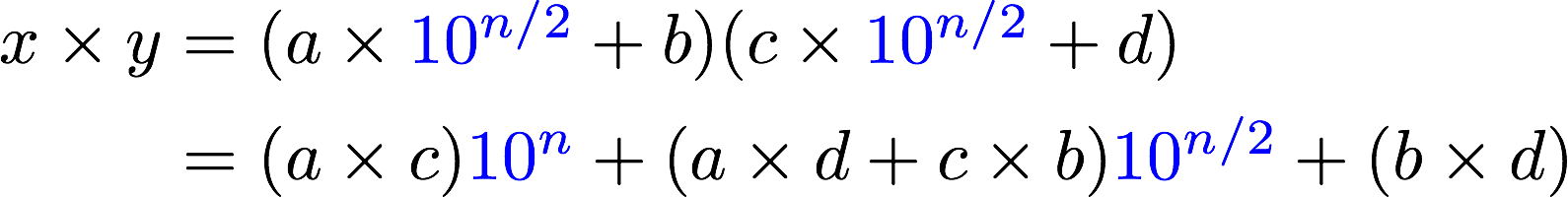 4
1
2
3
Four (n/2)-digit multiplies
One n-digit multiply
There are n2 1-digit problems
1 problem 
of size n
4 problems 
of size n/2
…
4t problems 
of size n/2t
Note: this is just a cartoon – I’m not going to draw all 4t  circles!
…
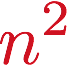 ____ problems 
of size 1
Do Better: Karatsuba integer multiplication
Recursively compute these THREE things:
ac 
bd
(a+b)(c+d)
ad + bc = (a+b)(c+d) - ac - bd
Assemble the product:
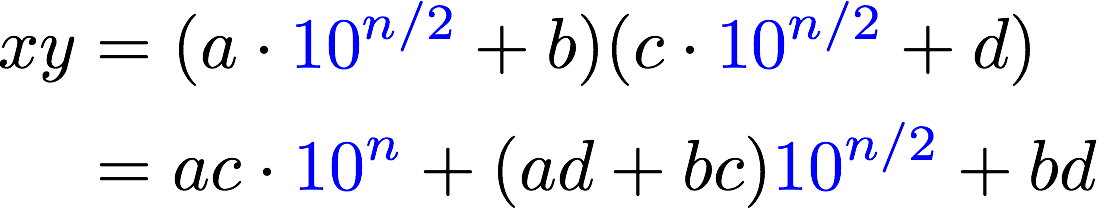 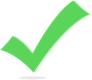 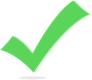 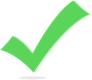 What’s the running time?
1 problem 
of size n
3 problems 
of size n/2
…
3t problems 
of size n/2t
Note: this is just a cartoon – I’m not going to draw all 3t  circles!
…
We aren’t accounting for the work at the higher levels!  But we’ll see later that this turns out to be okay.
____ problems 
of size 1
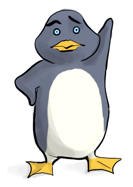 MergeSort
A divide and conquer algorithm for sorting an array
Big problem
Smaller problem
Smaller problem
Yet smaller problem
Yet smaller problem
Yet smaller problem
Yet smaller problem
[Lecture 2: Slide 64]
MergeSort Pseudocode
MERGESORT(A):
If A has length 1,
It is already sorted!
Sort the left half
Sort the right half
Merge the two halves
[Speaker Notes: Okay, this pseudo-code is actually pretty intuitive, it's follows our english description.

(Question to ponder: what if we wanted to do this in-place?)]
Merge sort in pictures
6
4
6
3
4
8
3
8
1
1
5
5
2
2
7
7
2
2
7
7
6
6
4
4
3
3
8
8
1
1
5
5
This array of length 1 is sorted!
Merge sort in pictures
Sorted sequence!
1
2
3
4
5
6
7
8
Merge!
5
2
3
4
6
8
1
7
Merge!
Merge!
8
3
4
1
5
2
7
6
Merge!
Merge!
Merge!
Merge!
6
4
3
8
1
5
2
7
A bunch of sorted lists of length 1 (in the order of the original sequence).
[Speaker Notes: Here's a different way of looking at merge sort.  Let's take the same example, and think about it in terms of what order the MERGE calls happen in (instead of what order the recursive calls happen in)]
InsertionSort
An algorithm that builds up the final sorted array by inserting (& sorting) one item at a time
Similar to how you would sort a hand of playing cards
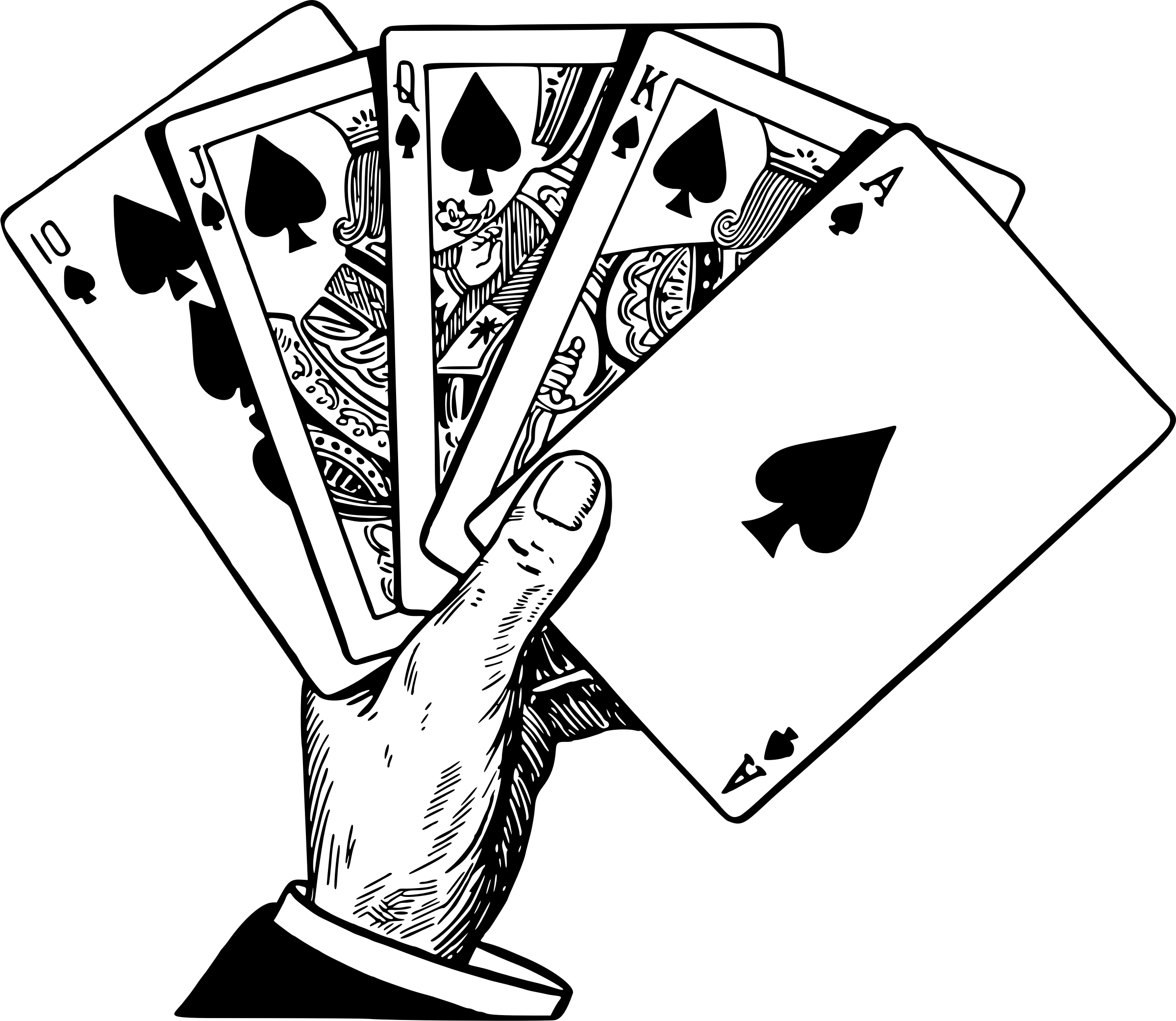 InsertionSort example
[Lecture 2: Slide 14]
Start by moving A[1] toward the beginning of the list until you find something smaller (or can’t go any further):
Then move A[3]:
4
6
6
4
4
4
4
4
4
5
5
5
5
5
5
5
8
5
6
4
4
3
3
3
3
3
6
3
3
3
6
6
6
6
5
3
8
8
8
8
8
8
8
6
8
Then move A[2]:
Then move A[4]:
Then we are done!
Insertion Sort (the actual algorithm)
def InsertionSort(A):    
   for i in range(1,len(A)):  
      current = A[i]
      j = i-1
      while j >= 0 and A[j] > current:
         A[j+1] = A[j]
         j -= 1
      A[j+1] = current
6
4
5
5
4
3
3
6
8
8
Remember our two questions:
Does it work? (Proof by induction)
Is it fast?
Asymptotic analysis
Aka big-Oh notation
In this class we will use…
Big-Oh notation!
Gives us a meaningful way to talk about the running time of an algorithm, independent of programming language, computing platform, etc., without having to count all the operations.
[Speaker Notes: O means order – as in “order of magnitude”]
Main idea:
Focus on how the runtime scales with n (the input size).
(Only pay attention to the largest function of n that appears.)
Some examples…
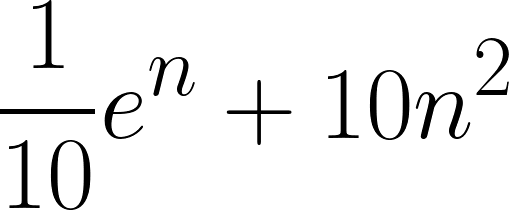 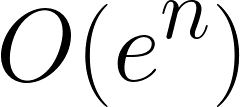 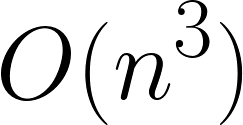 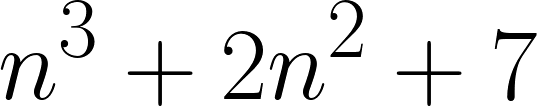 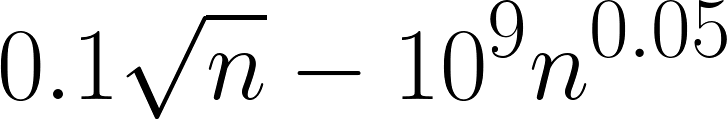 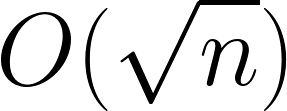 We say this algorithm is “asymptotically faster” than the others.
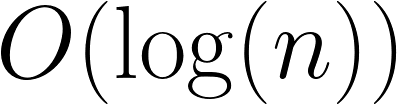 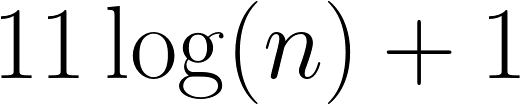 pronounced “big-oh of …” or sometimes “oh of …”
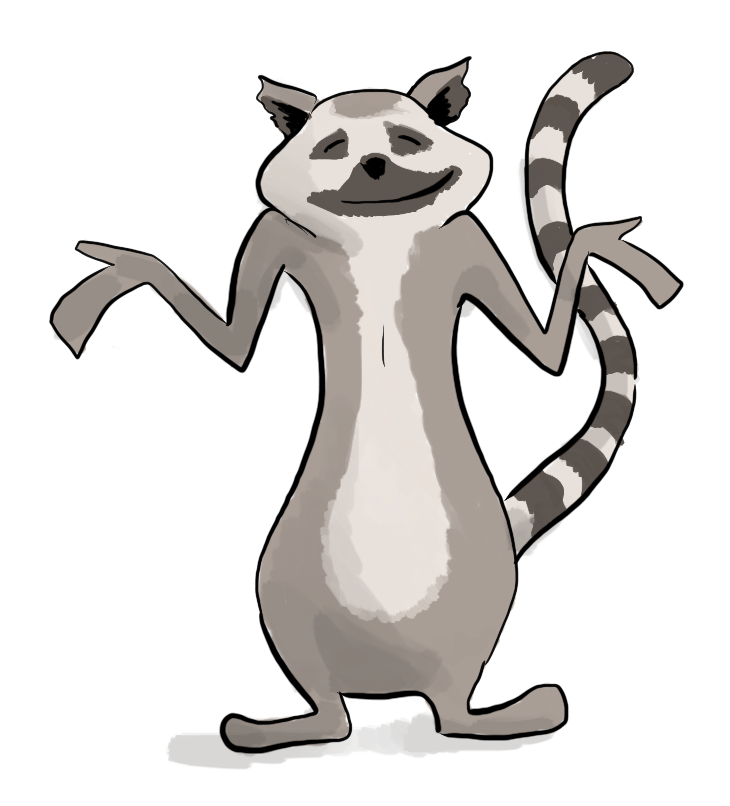 Informal definition for O(…)
Here, “constant” means “some number that doesn’t depend on n.”
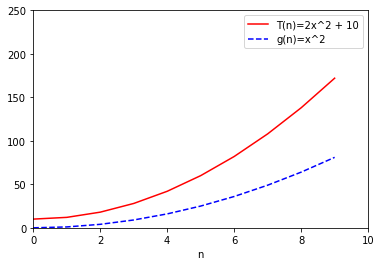 T(n) = 2n2 + 10
g(n) = n2
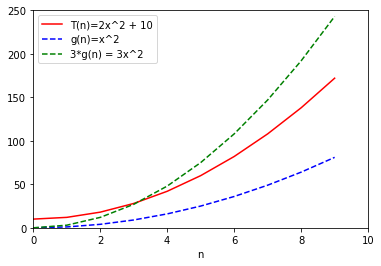 3g(n) = 3n2
T(n) = 2n2 + 10
g(n) = n2
n0=4
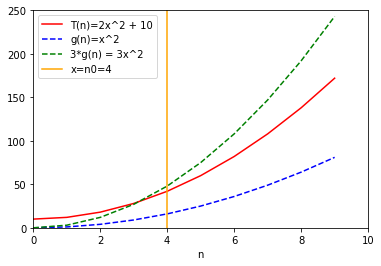 3g(n) = 3n2
T(n) = 2n2 + 10
g(n) = n2
Formal definition of O(…)
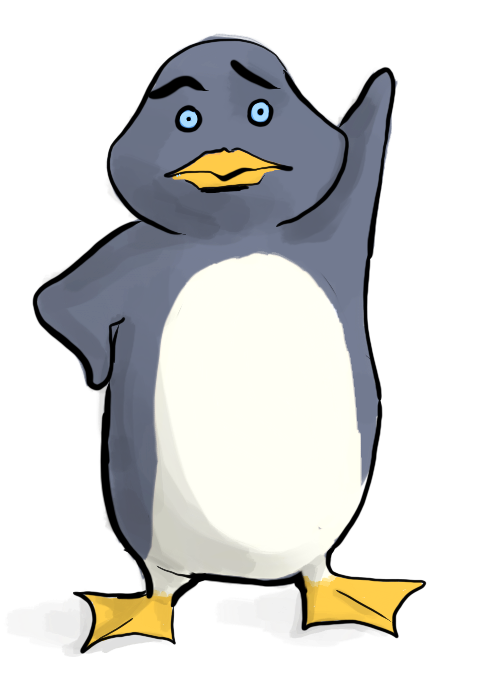 “For all”
“If and only if”
“There exists”
“such that”
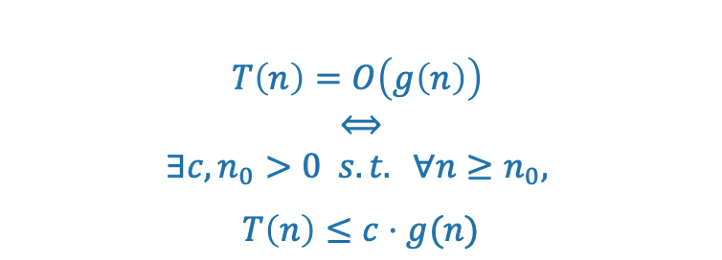 Why does n_0 matter?
E.g. log(x) is O(x – 100), but x-100 starts off smaller
We only care about asymptotic behavior, so we will look at the two functions at a later point 
Smaller terms in functions do not matter for big-O!
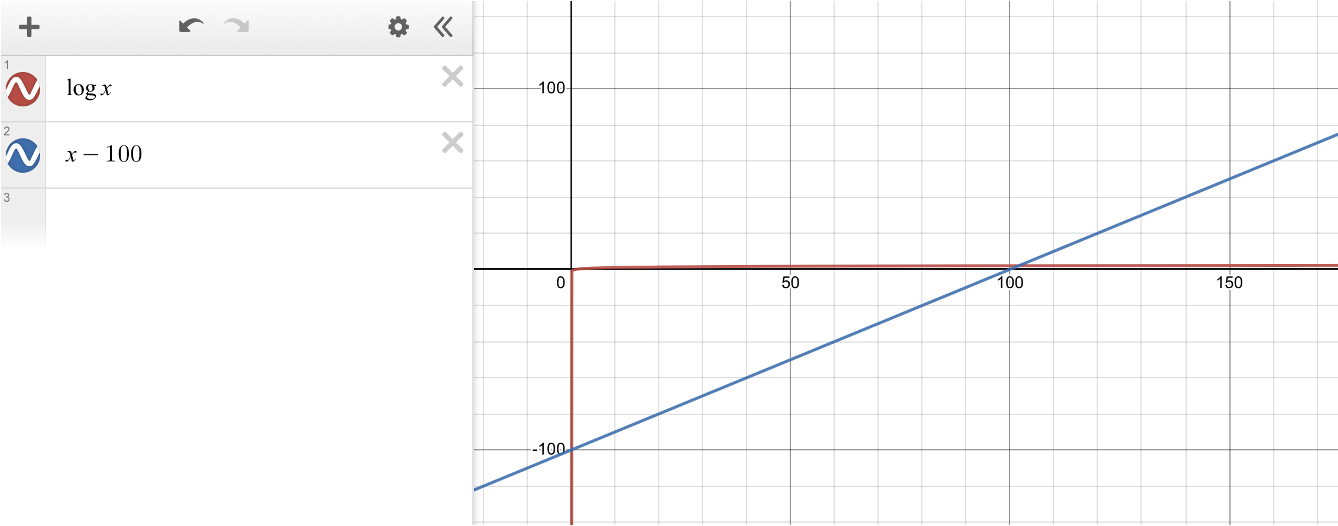 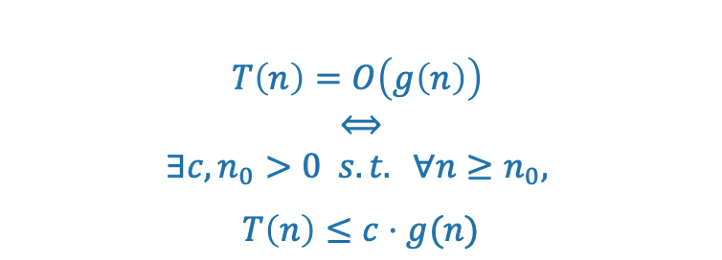 Why does c matter?
E.g. 100x is O(x), but x is always smaller
Functions that “grow at the same rate” (e.g. linear) are big-O of each other, so we can multiply them by constants to compensate
Coefficients in functions do not matter for big-O!
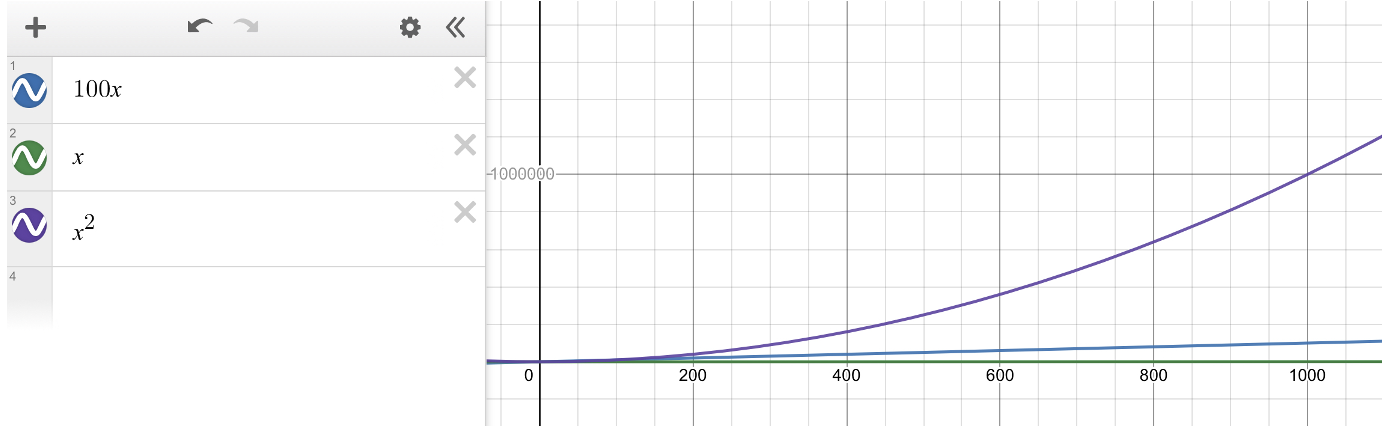 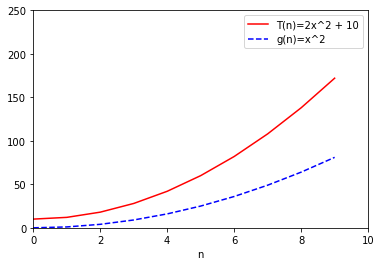 T(n) = 2n2 + 10
g(n) = n2
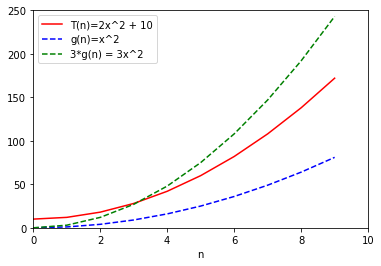 3g(n) = 3n2
(c=3)
T(n) = 2n2 + 10
g(n) = n2
n0=4
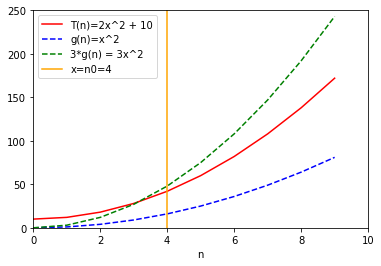 3g(n) = 3n2
(c=3)
T(n) = 2n2 + 10
g(n) = n2
n0=4
Formally:
Choose c = 3
Choose n0 = 4
Then:
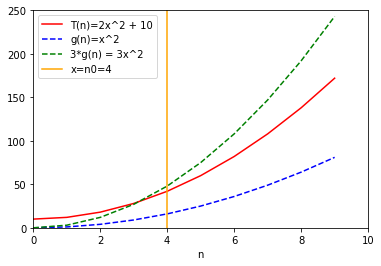 3g(n) = 3n2
T(n) = 2n2 + 10
g(n) = n2
Formally:
Choose c = 7
Choose n0 = 2
Then:
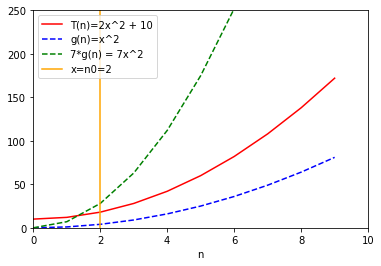 7g(n) = 7n2
T(n) = 2n2 + 10
g(n) = n2
There is not a “correct” choice of c and n0
n0=2
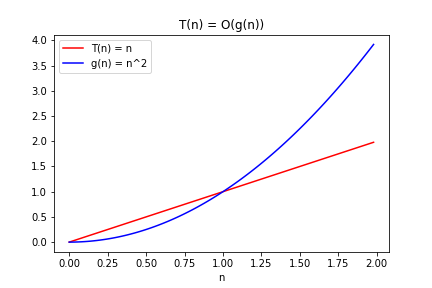 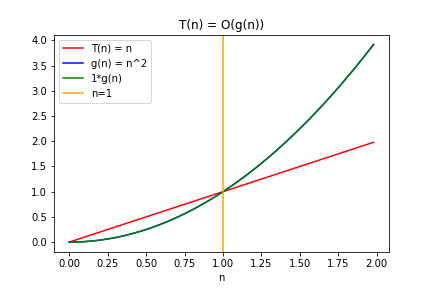 Choose c = 1
Choose n0 = 1
Then
g(n) = n2
T(n) = n
Ω(…) means a lower bound
Switched these!!
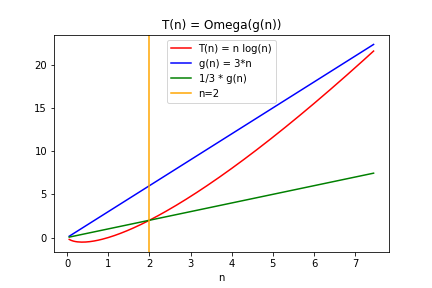 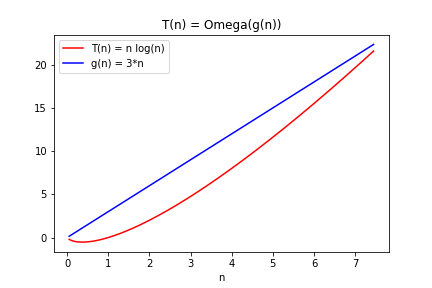 Choose c = 1/3
Choose n0 = 2
Then
g(n) = 3n
T(n) = nlog(n)
g(n)/3 = n
Θ(…) means both!
Take-away from examples
To prove T(n) = O(g(n)), you have to come up with c and n0 so that the definition is satisfied.

To prove T(n) is NOT O(g(n)), one way is proof by contradiction:
Suppose (to get a contradiction) that someone gives you a c and an n0 so that the definition is satisfied.
Show that this someone must by lying to you by deriving a contradiction.
Back to Insertion Sort
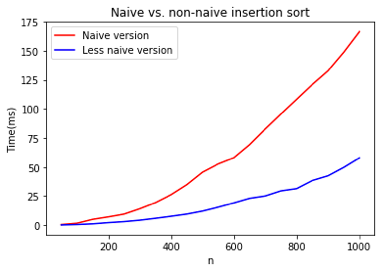 Go back to the pseudocode and convince yourself of this!
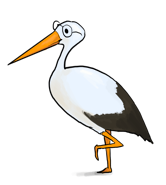 Seems plausible
Merge Sort: running time
Size n
Level 0
n/2
n/2
Level 1
n/4
n/4
n/4
n/4
…
sub-problem each takes O(n/2t)
Level t
2t subproblems at level t.
n/2t
n/2t
n/2t
n/2t
n/2t
n/2t
…
(Size 1)
Level log(n)
Total runtime…
O(n) steps per level, at every level
log(n) + 1 levels
O( n log(n) ) total!

Asymptotically better than Insertion Sort!
Any questions?